Jet and Flow analysis at RHIC and LHC

					ShinIchi Esumi
					Inst. of Physics, Univ. of Tsukuba
Source size/shape measurement with HBT
Energy loss and jet quenching
Small but high multiplicity system
Interplay between soft and hard
relation to collective event anisotropy
23/Jun/2013, Matsumoto
ShinIchi Esumi, Univ. of Tsukuba
1
筑波大、新井田貴文
Source geometry (size, shape and time duration) at the end of freeze-out via two particle quantum interferometry (HBT measurement)
RT-side,  RT-out vs (), ()RT-sideoscill. < RT-outoscill.  for n=2,3 (central)
side view size
qT-side : RT-side
pT1
pT2
depth + time duration
qT-out : RT-out
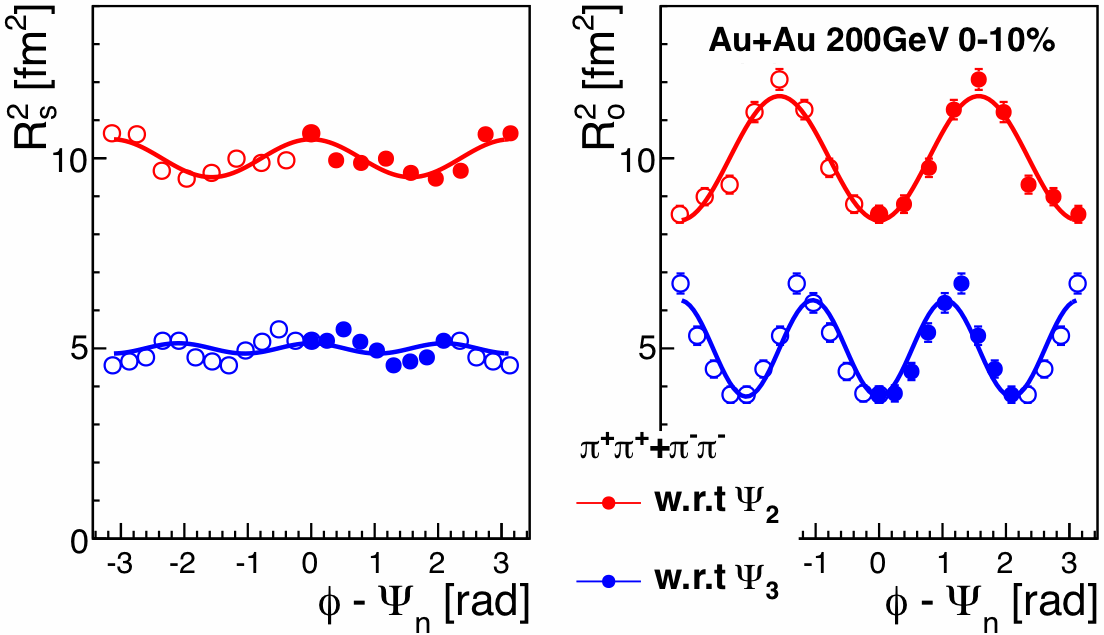 PHENIX Preliminary, QM12
together with vn(pT)PID
fitting with Blast Wave
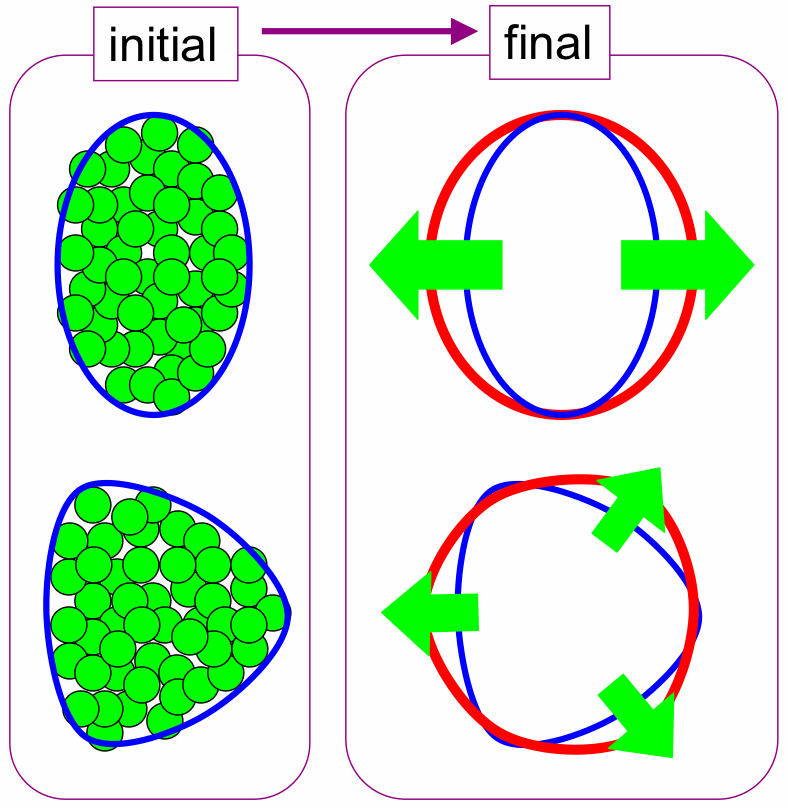 23/Jun/2013, Matsumoto
ShinIchi Esumi, Univ. of Tsukuba
2
PHENIX, QM12
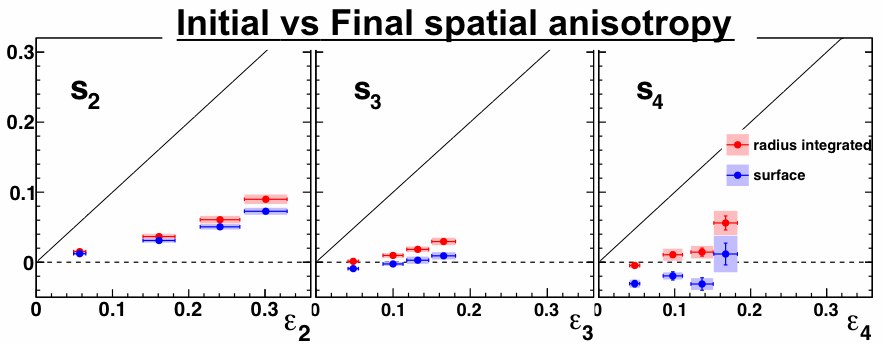 extracted by BW fitting with spectra + v2,3,4 of ,K,p
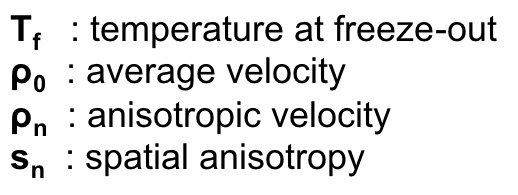 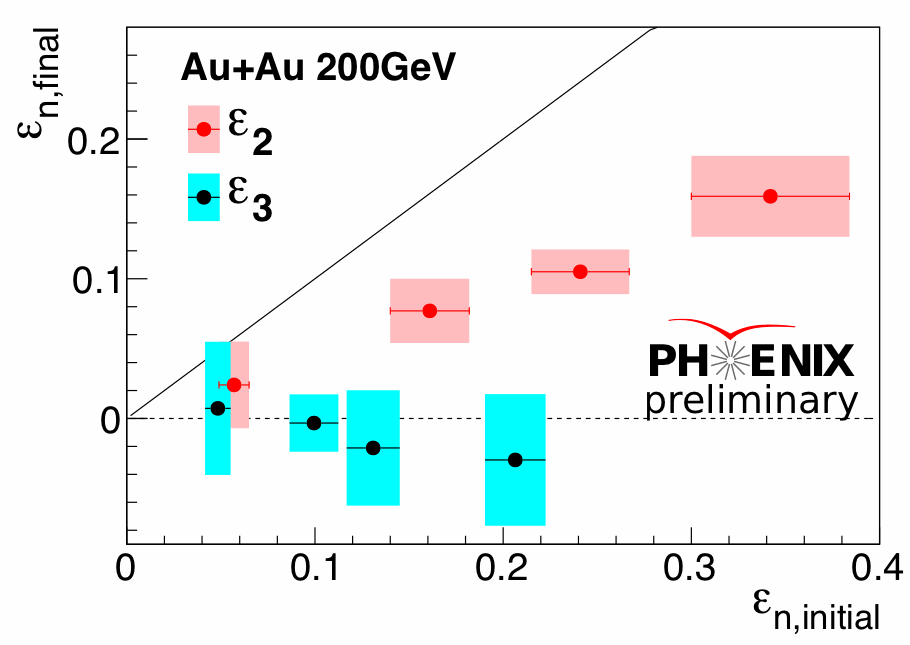 extracted from RTside by  HBT
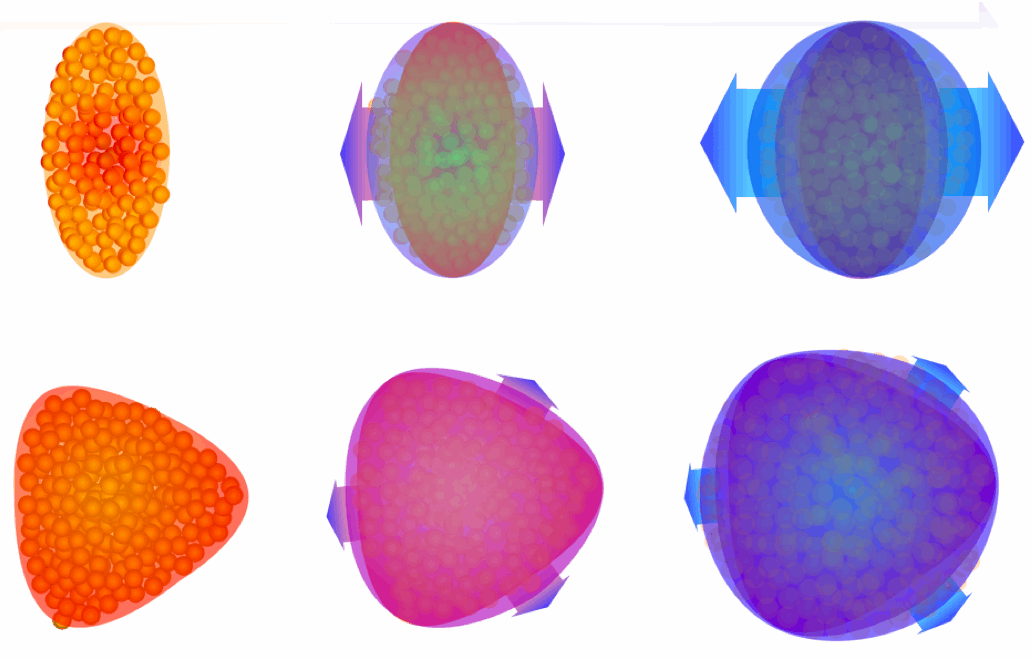 23/Jun/2013, Matsumoto
ShinIchi Esumi, Univ. of Tsukuba
3
jet
p
p
Au
Au
Energy loss (jet quenching) 
in QGP
g
q
arXiv: 1208.2254
central Au+Au
PRL109, 152302 (2012)
Phys. Rev. Lett. 91, 072304 (2003)
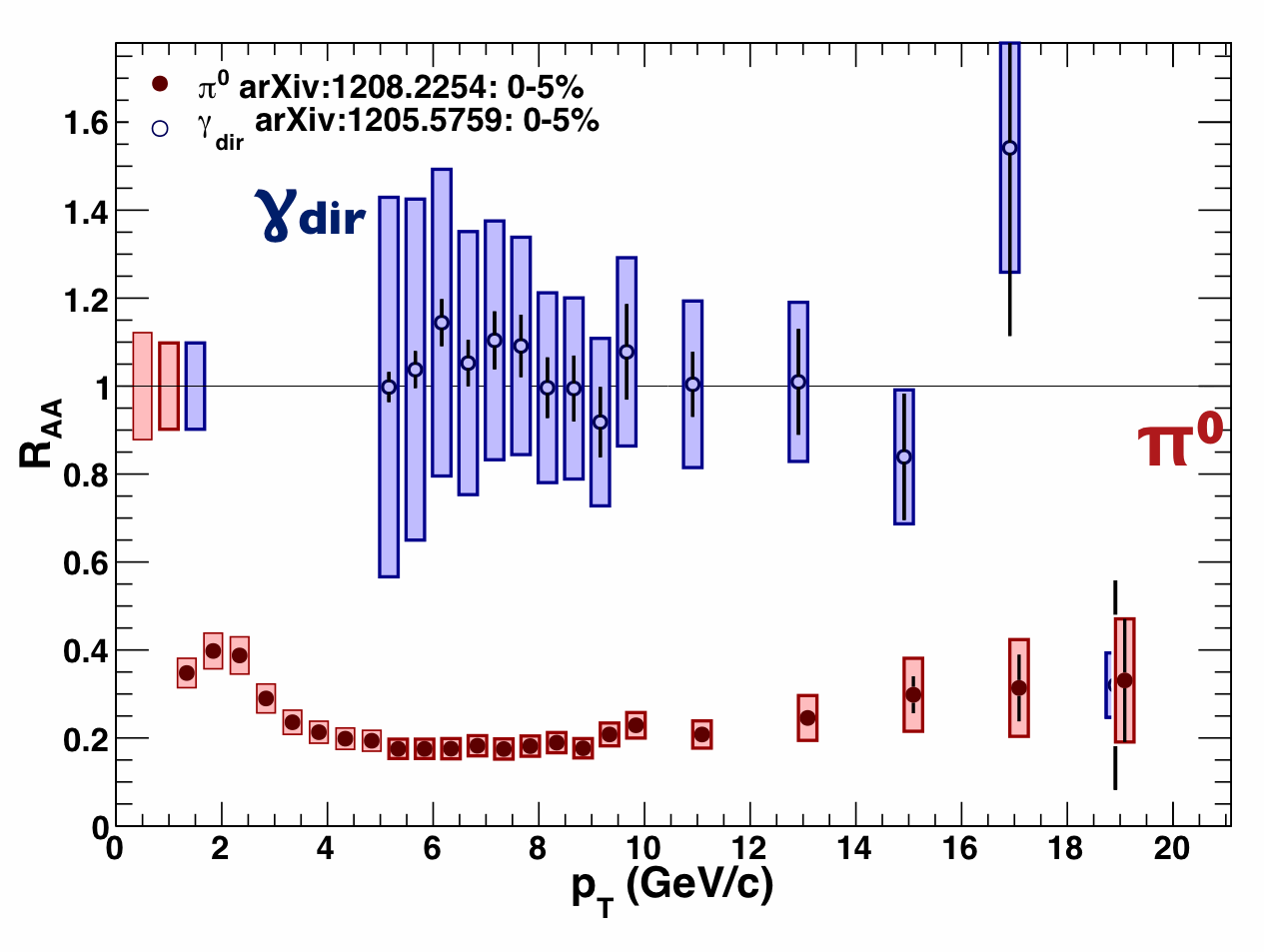 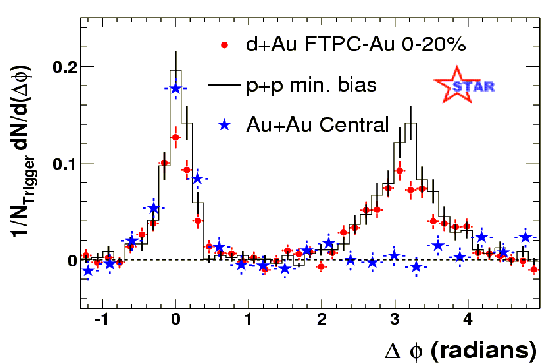 23/Jun/2013, Matsumoto
ShinIchi Esumi, Univ. of Tsukuba
4
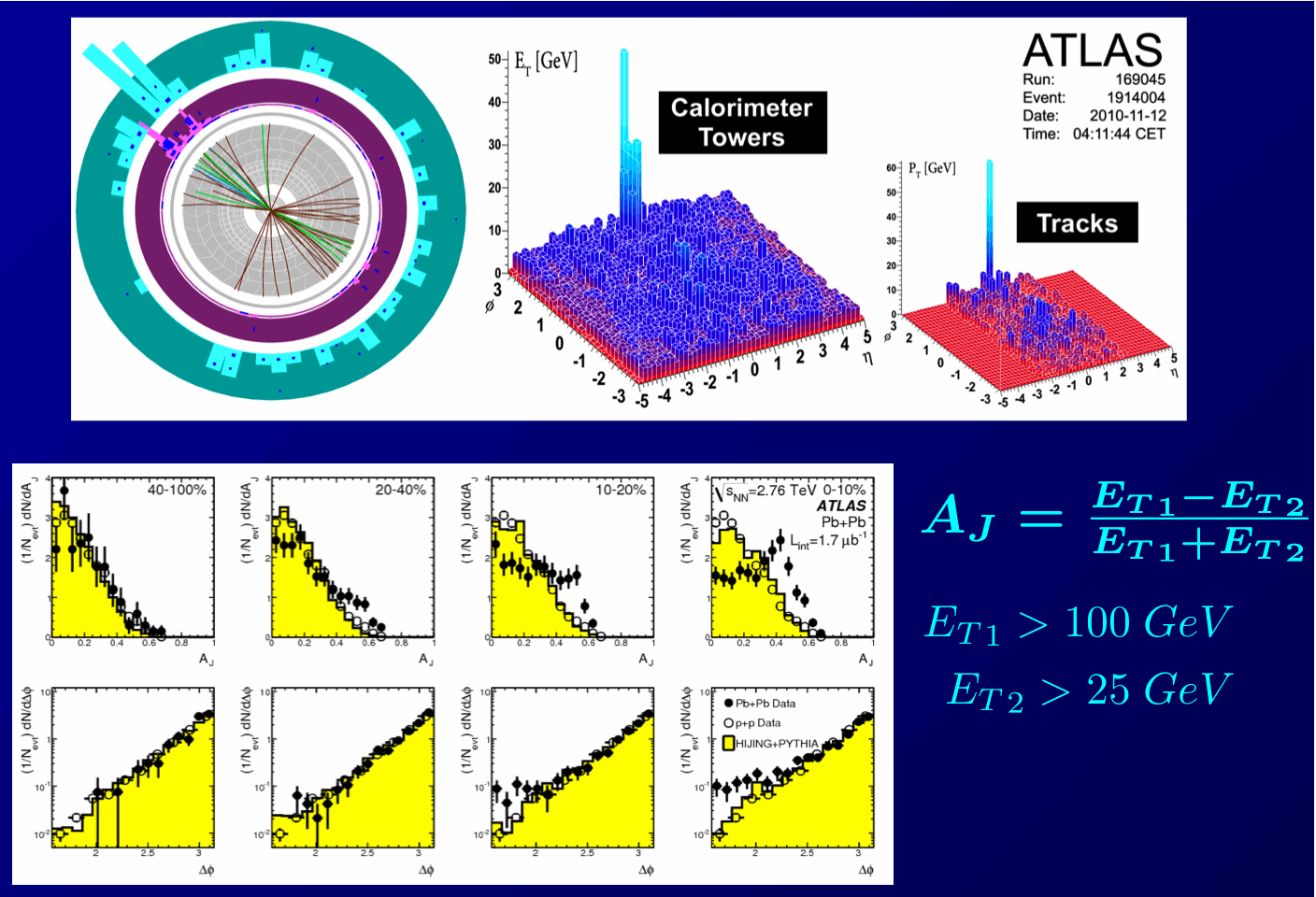 peripheral
central
Di-jet asymmetry : AJ
LHC-ATLAS, arXiv : 1208.1967v2
23/Jun/2013, Matsumoto
ShinIchi Esumi, Univ. of Tsukuba
5
Re-distribution of the lost energy from the jet quenching
LHC-CMS, PRC84 (2011) 024906
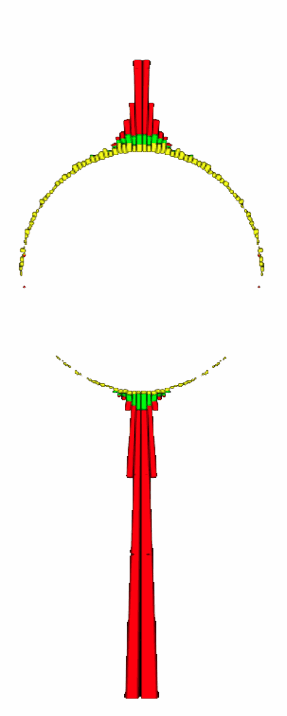 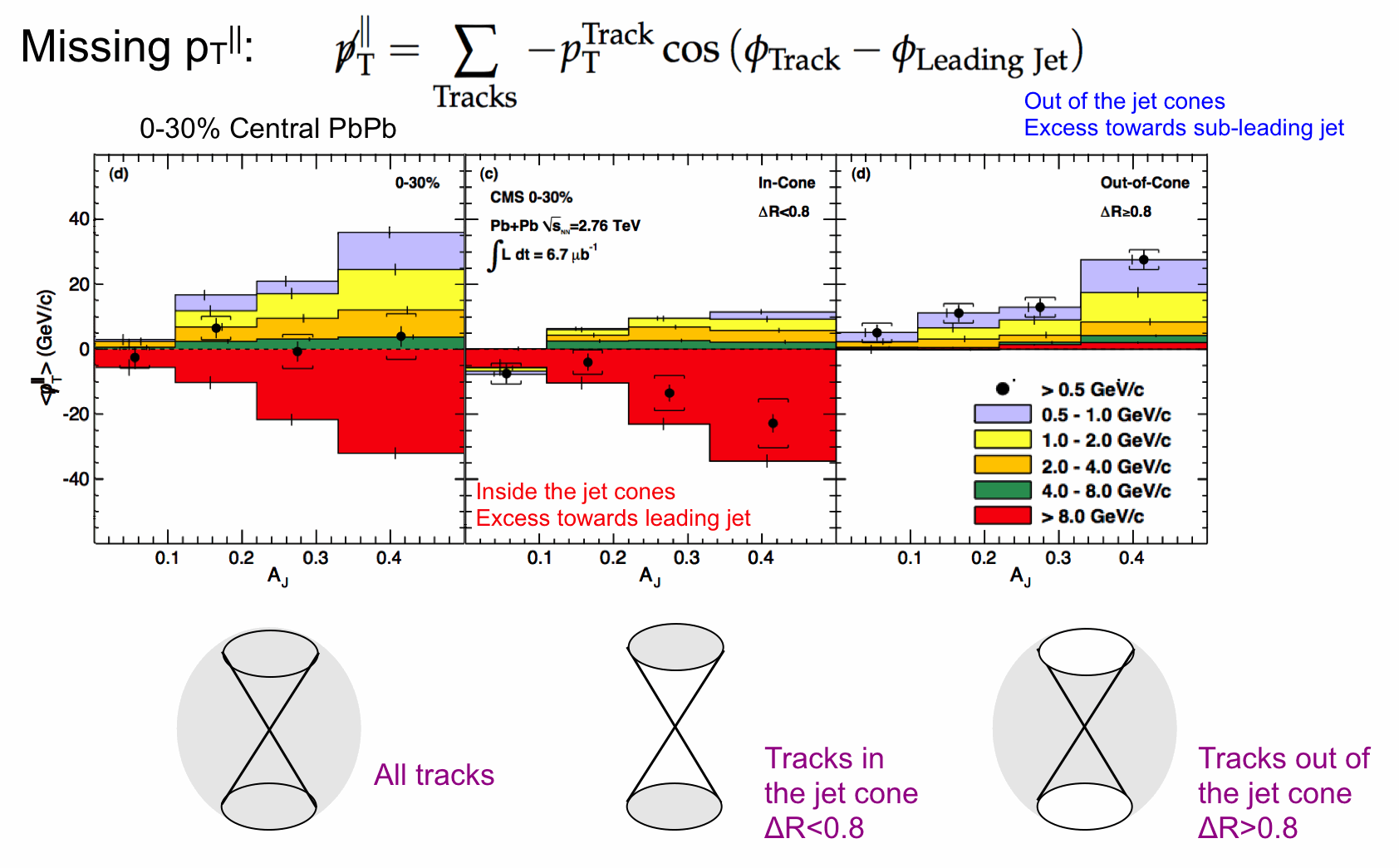 Use photons, Jets, single hadrons 
as trigger in order to look at  
correlated association emission
Multi-particle correlation like 2+1 particle 
correlation analysis (Trig1, Trig2, Asso) can be 
used as largely modified jet and di-jet signal.
Trig1
Trig1
Closer and closer to 
the initial parton energy
Asso
Gamma trigger
Asso
Trig2
Jet (large R) trigger
Trig2
Trig1
Jet (small R) trigger
Trig2
Asso
0(hadron) trigger
Use “Trig2 relative to Trig1”
as jet trigger condition, 
and look at distribution : “Associate relative to Trig1”
without jet-reconstruction bias
more and more surface bias
given by energy loss
23/Jun/2013, Matsumoto
ShinIchi Esumi, Univ. of Tsukuba
7
LHC-ALICE, JHEP03 (2012) 053
Background Fluctuation in Jet energy
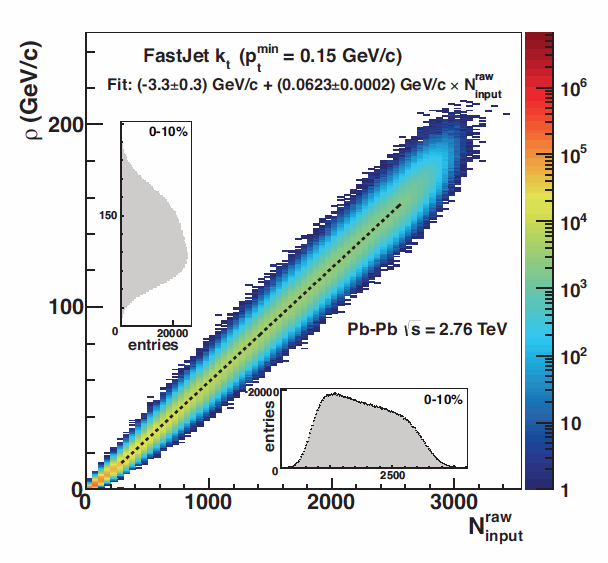 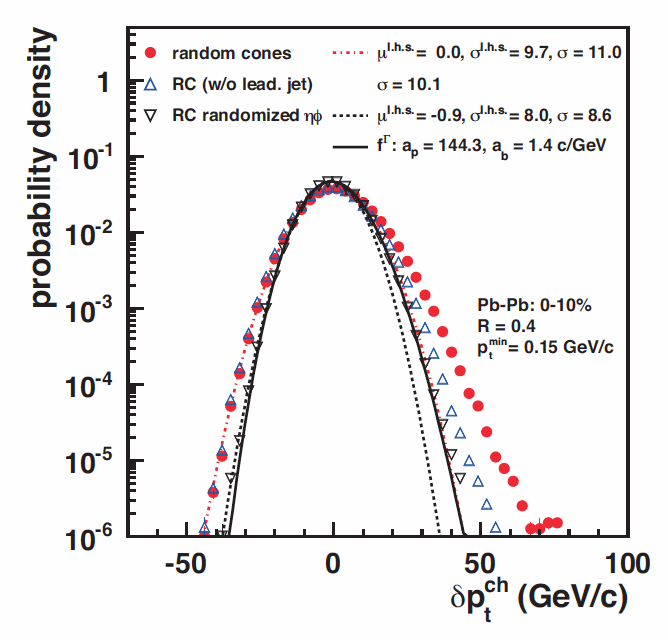 pTJet = pTrec. Jet  – r Arearec. Jet
dpT = Sran. pT – r A
Area(pR2)~0.5 for R~0.4
23/Jun/2013, Matsumoto
ShinIchi Esumi, Univ. of Tsukuba
8
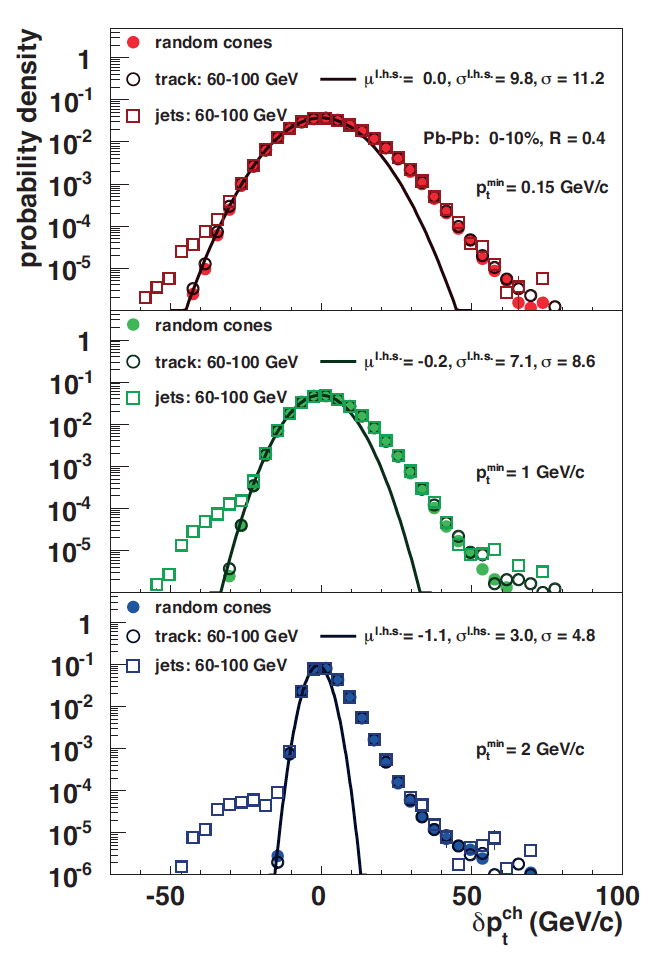 Event plane and pT threshold effects on 
Jet energy determination
LHC-ALICE, JHEP03 (2012) 053
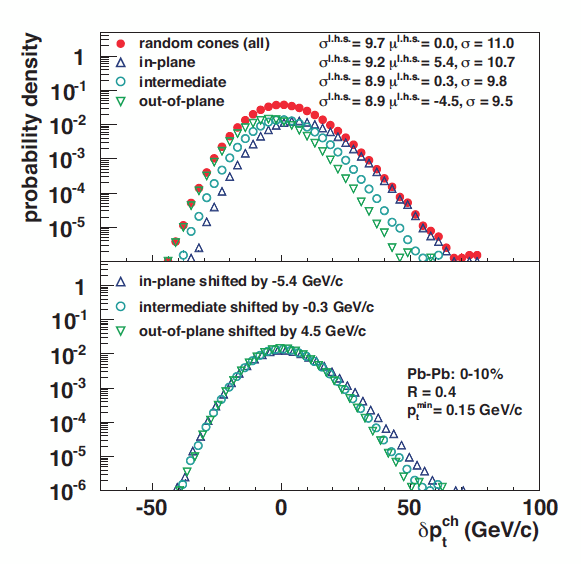 23/Jun/2013, Matsumoto
ShinIchi Esumi, Univ. of Tsukuba
9
Energy resolution of Jet energy
LHC-ATLAS, arXiv : 1208.1967v2
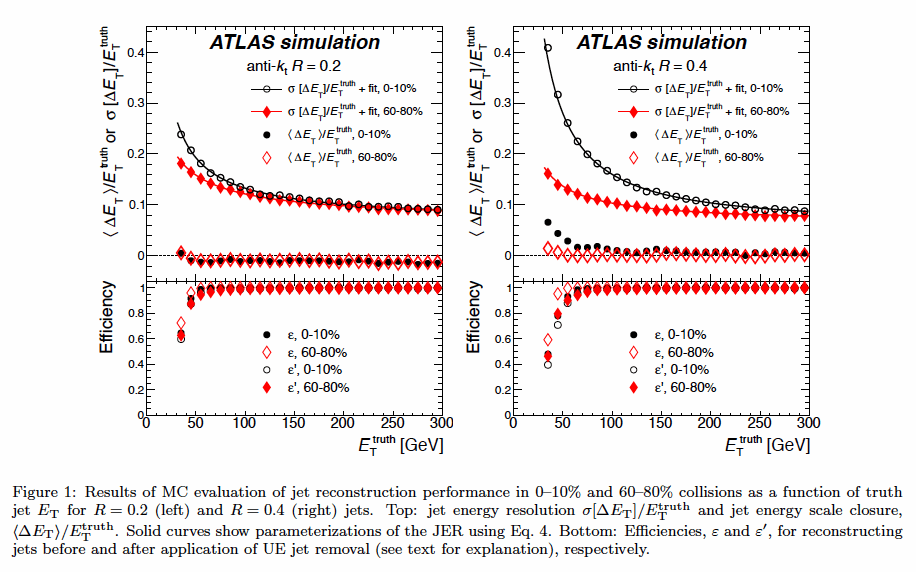 23/Jun/2013, Matsumoto
ShinIchi Esumi, Univ. of Tsukuba
10
Jet cone radius dependence of fluctuation
LHC-ATLAS, arXiv : 1208.1967v2
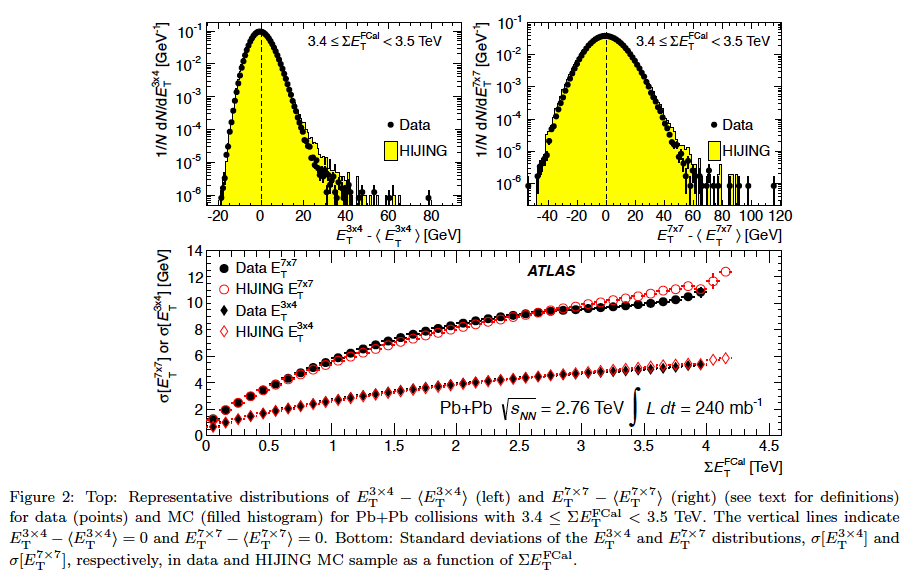 23/Jun/2013, Matsumoto
ShinIchi Esumi, Univ. of Tsukuba
11
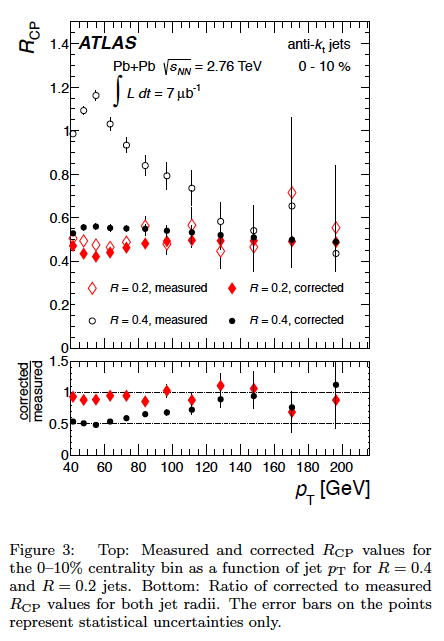 LHC-ATLAS, arXiv : 1208.1967v2
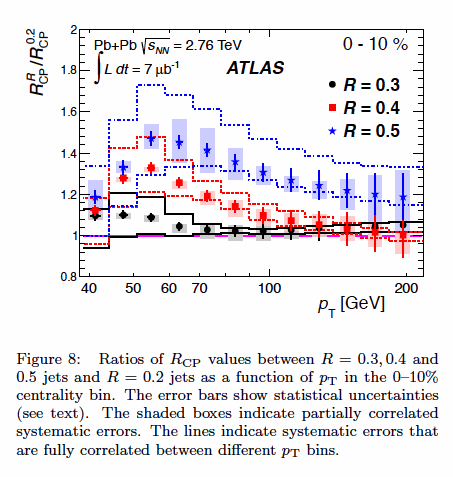 23/Jun/2013, Matsumoto
ShinIchi Esumi, Univ. of Tsukuba
12
High mult. p+A
A+A
A small but high-temperature/density
system might be created in high multiplicity pp and pA collisions…
Are they collective/expanding?
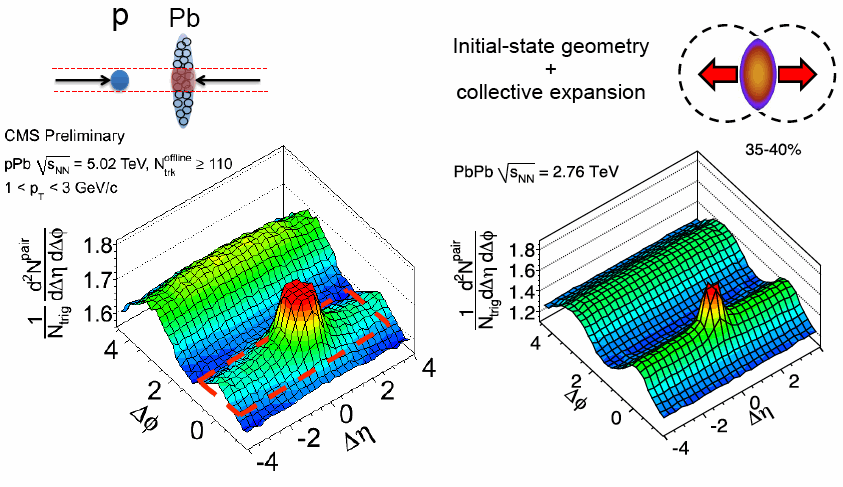 Min. bias p+p
High mult. p+p
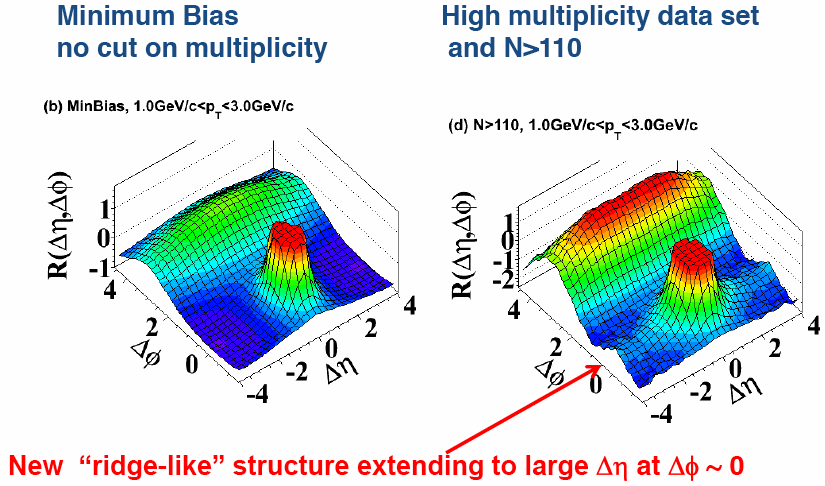 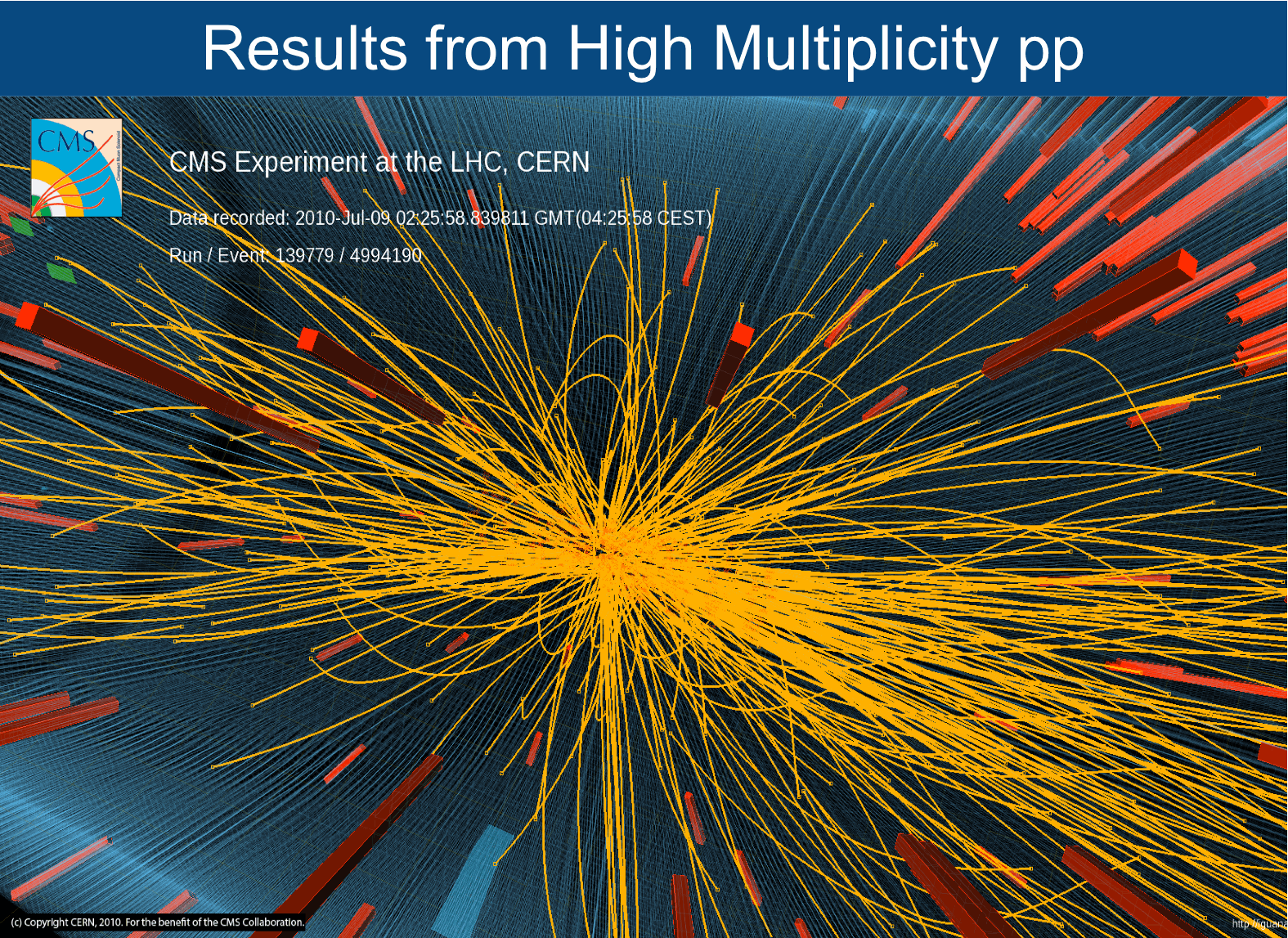 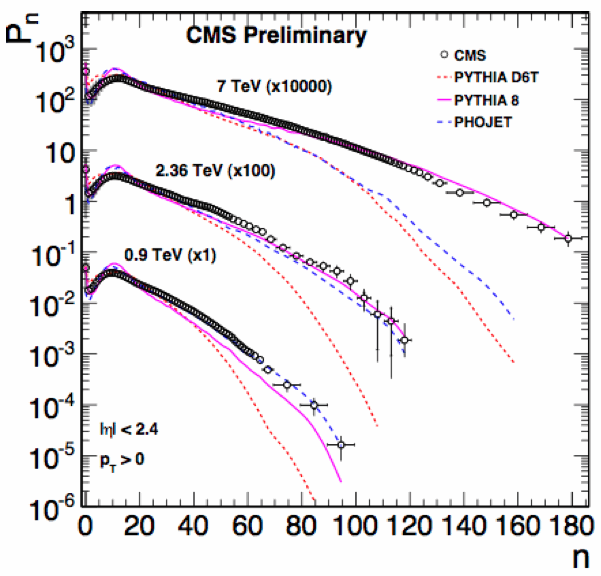 mid-central 40-50%
central 0-10%
2 particle correlation w.r.t. collision geometry and expansion
筑波大、
轟木貴人
- strong 2 dependence and left/right asymmetry (coupled with energy loss and flow)- broad out-of-plane correlation enhanced more in central (redistribution and expansion)- weak 3 dependence
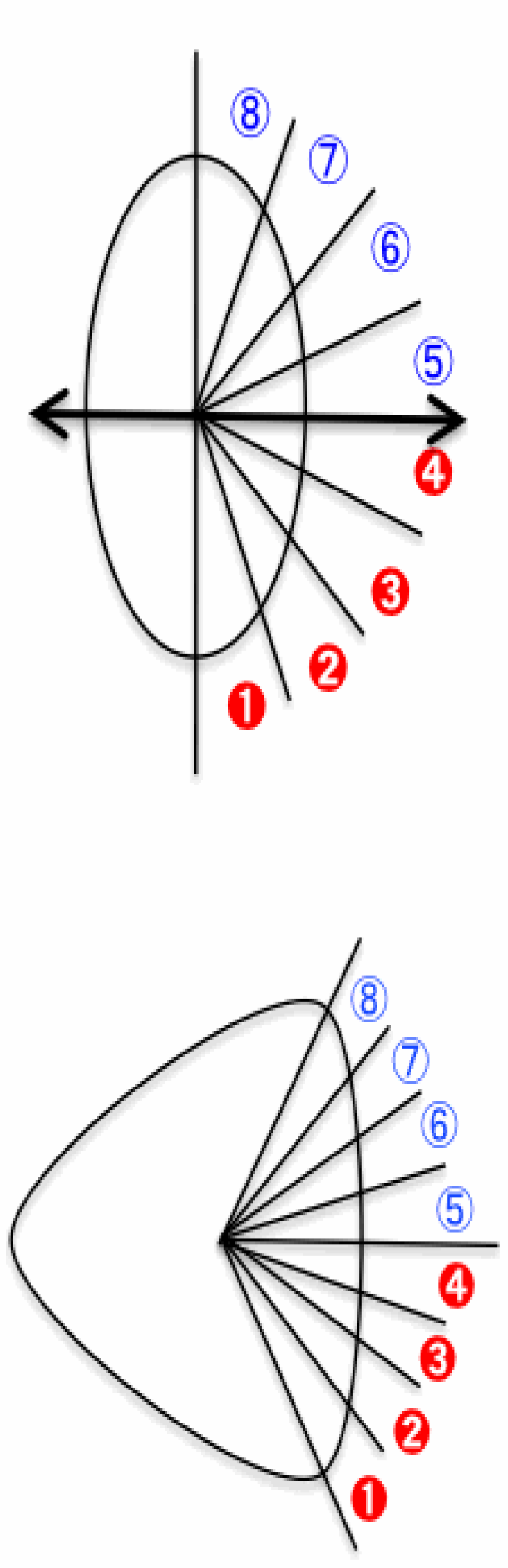 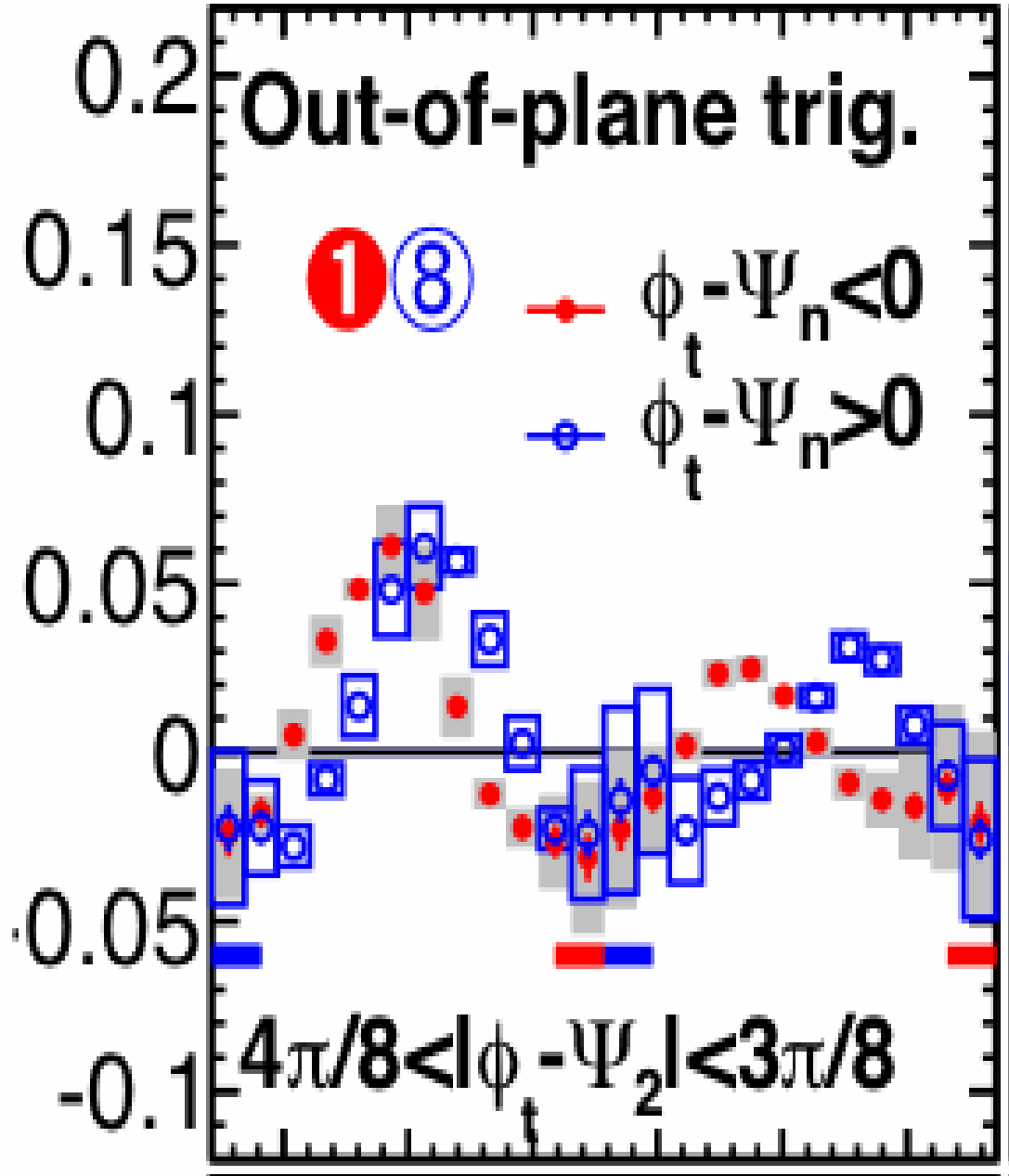 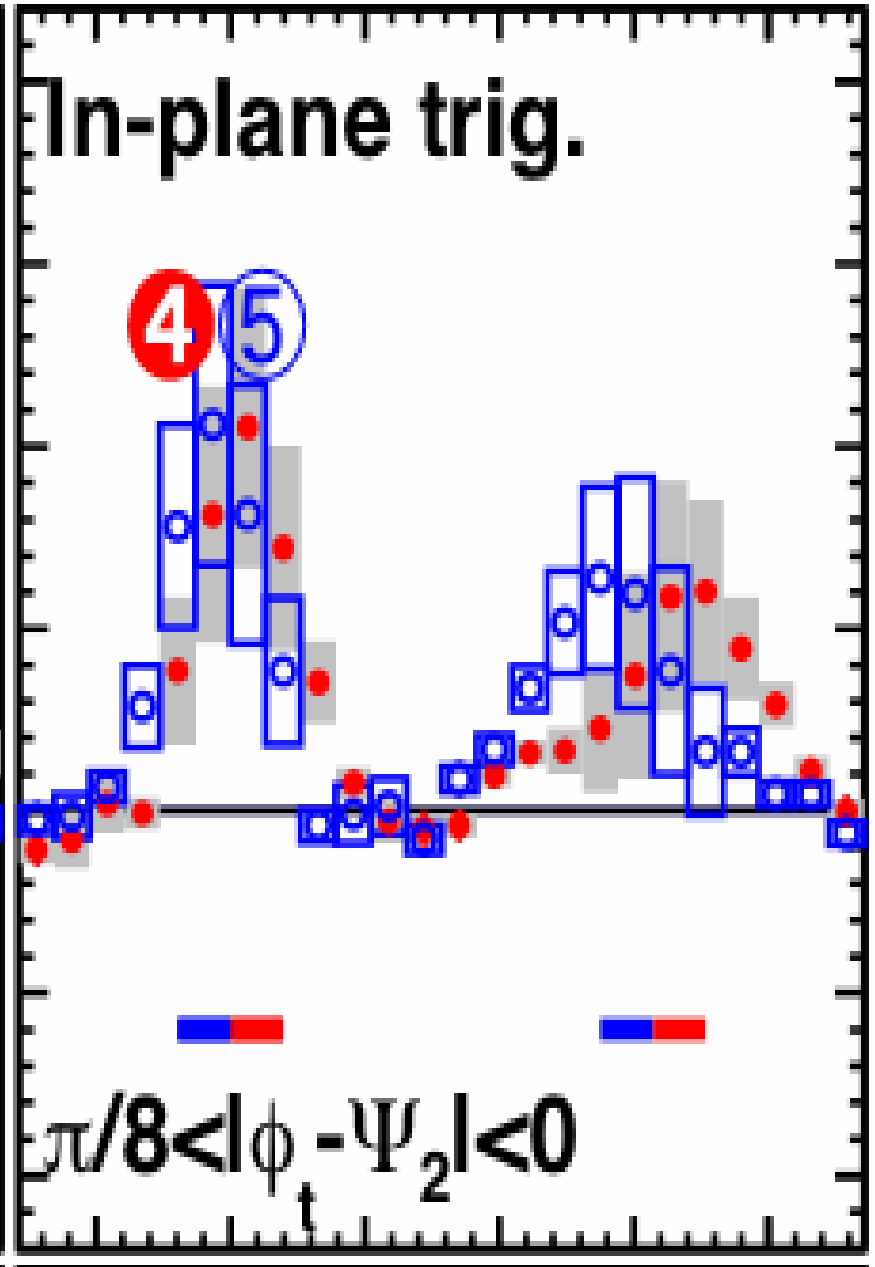 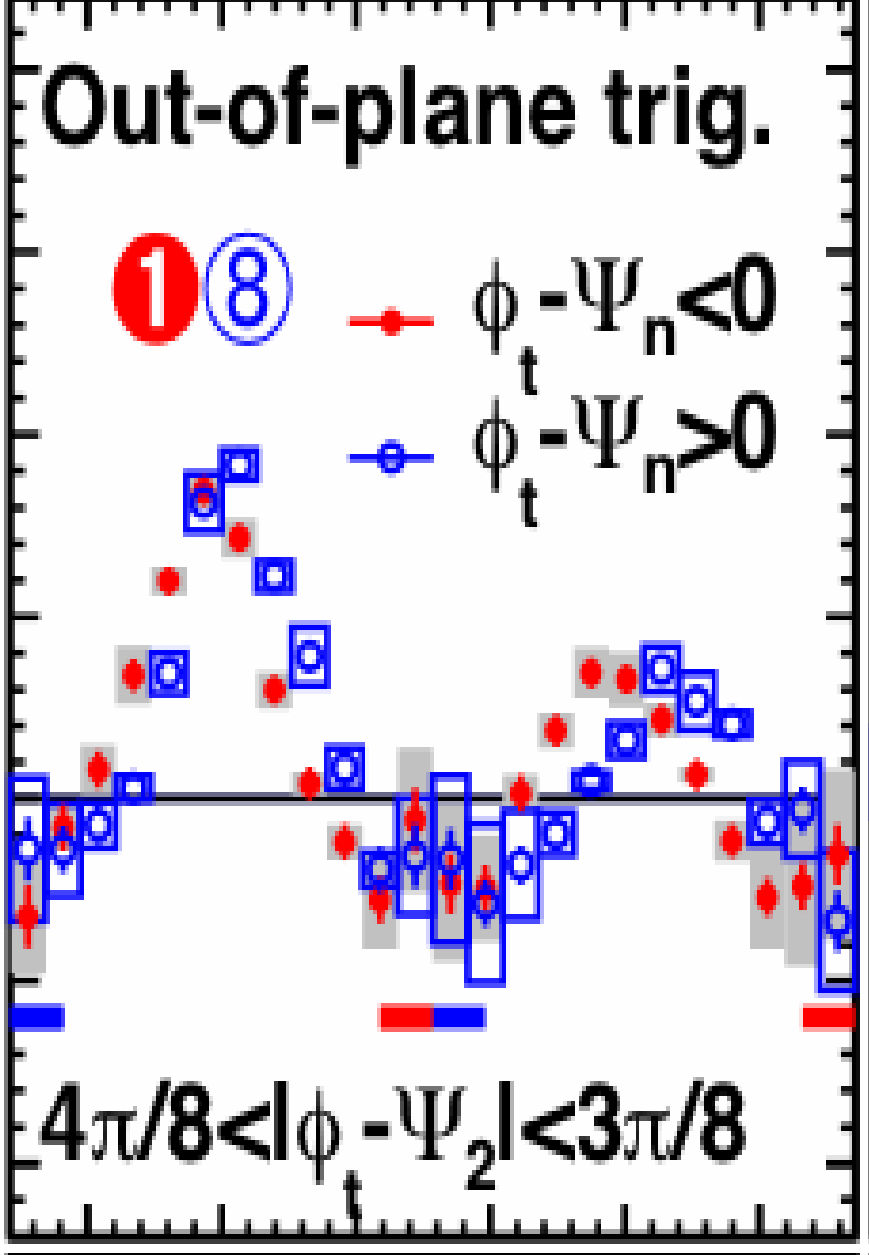 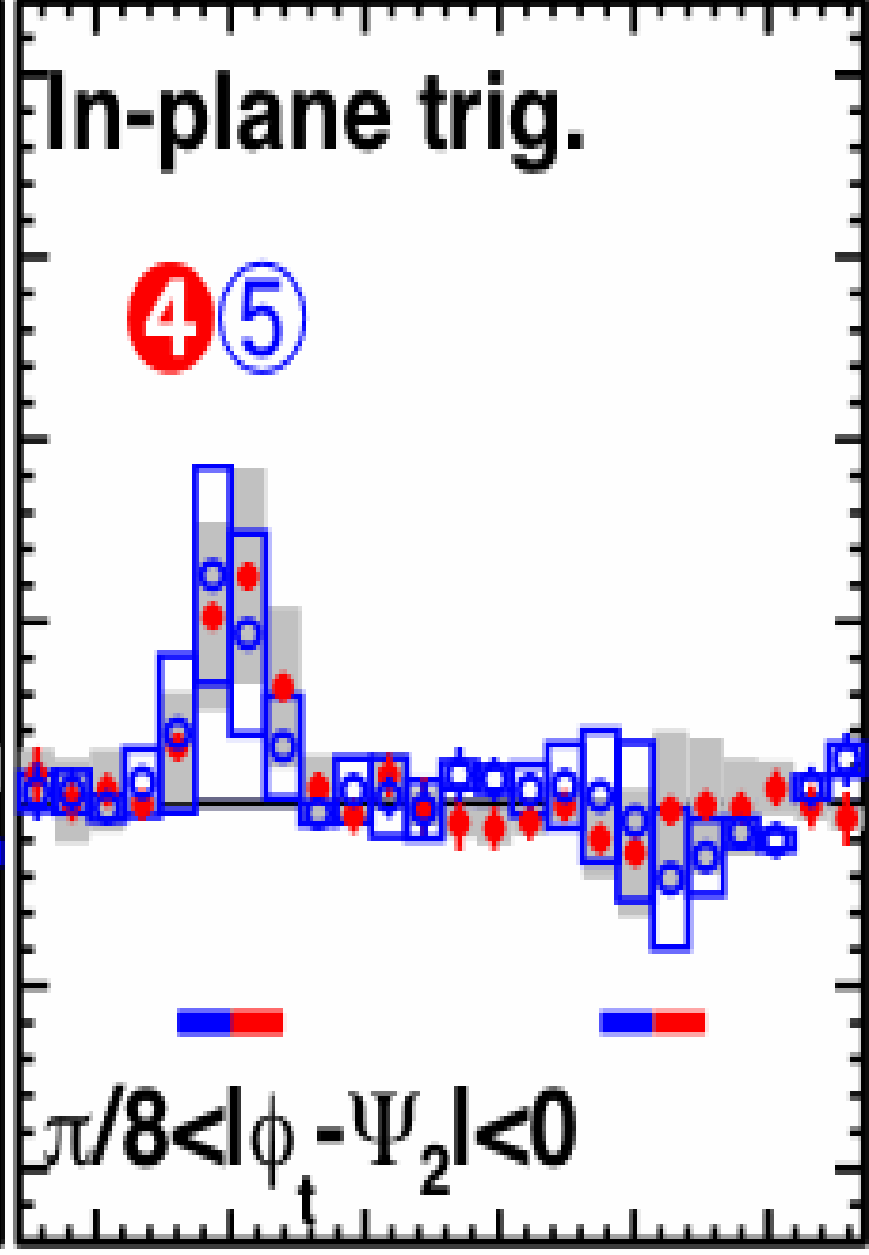 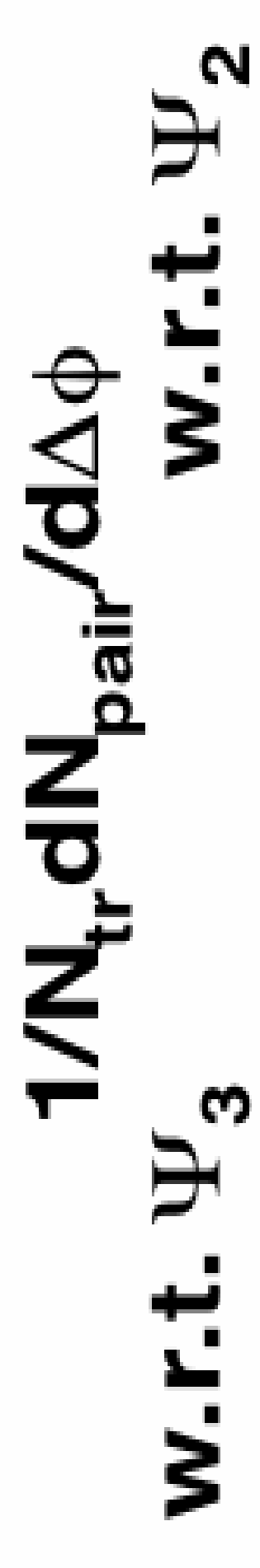 2
3
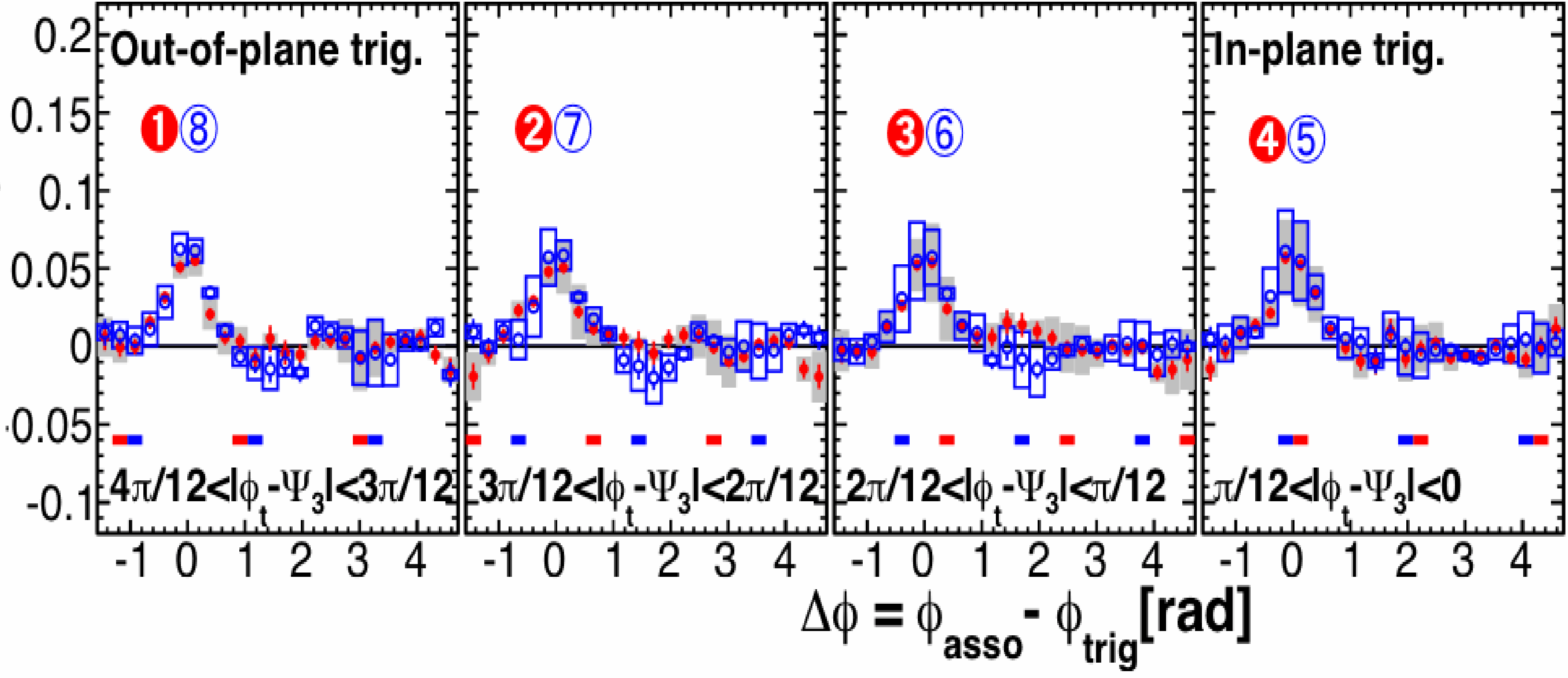 central 0-10%
PHENIX Preliminary, QM12Au+Au 200GeV, hadron-hadronpT : (2~4)Trig x (1~2)Asso (GeV/c)
23/Jun/2013, Matsumoto
ShinIchi Esumi, Univ. of Tsukuba
14
QM09: J. Konzer
STAR Preliminary
Y(|∆η|>0.7) = Ridge + away-side two-Gaussian
Au+Au 20-60%
Jet = Y(|∆η|<0.7) – Acceptance*Y(|∆η|>0.7)
3<pTTrig<4 GeV/c
1<pTAssoc<1.5 GeV/c
|∆η|>0.7
S~0
S~90
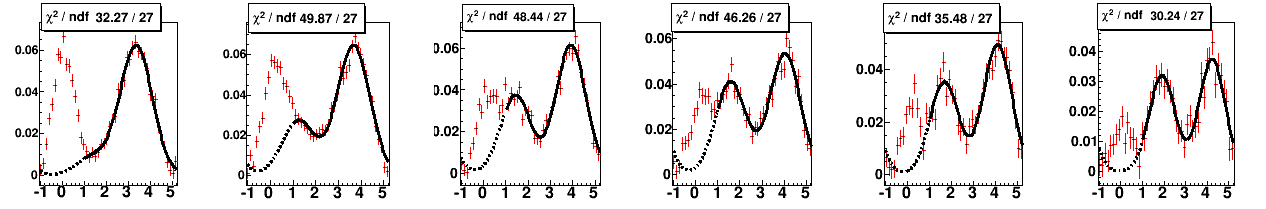 Ridge contributes v2 and is asymmetric in 
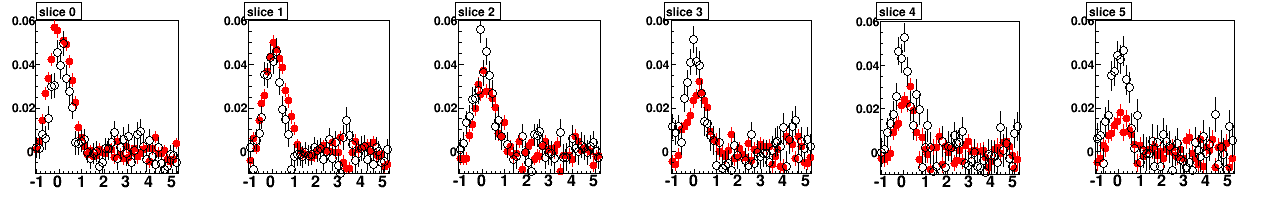 Ridge
Jet
∆f = fassoc-fTrig
23/Jun/2013, Matsumoto
ShinIchi Esumi, Univ. of Tsukuba
15
hTrig
-2
2
Associate yield per trigger
with AMPT simulation
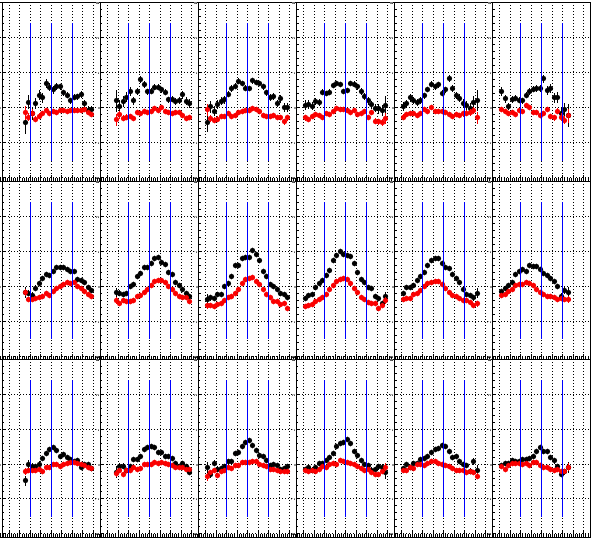 bimp = 0 - 4 fm
hTrig
|Df| < p/4 near side
|Df| > p/4 away side
bimp = 4 - 10 fm
beam
Look at asymmetry
in Dh = hAsso – hTrig
associate h distribution
with respect to trigger h
bimp = 10 - fm
-4 -2  0  2  4
-4 -2  0  2  4
Dh = hAsso - hTrig
23/Jun/2013, Matsumoto
ShinIchi Esumi, Univ. of Tsukuba
16
Summary

Source size/shape measurement with HBT
Energy loss and jet quenching
Small but high multiplicity system
Interplay between soft and hard
relation to collective event anisotropy
23/Jun/2013, Matsumoto
ShinIchi Esumi, Univ. of Tsukuba
17
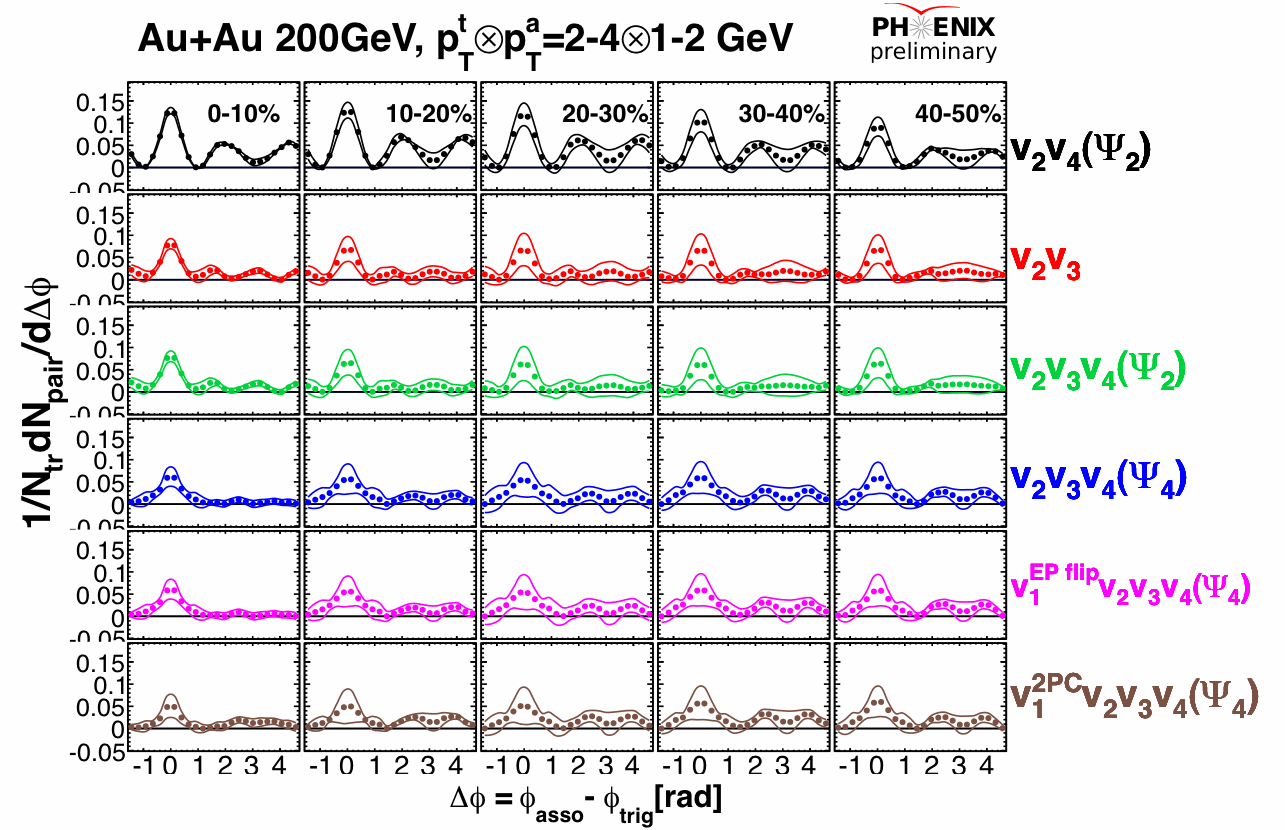 23/Jun/2013, Matsumoto
ShinIchi Esumi, Univ. of Tsukuba
18
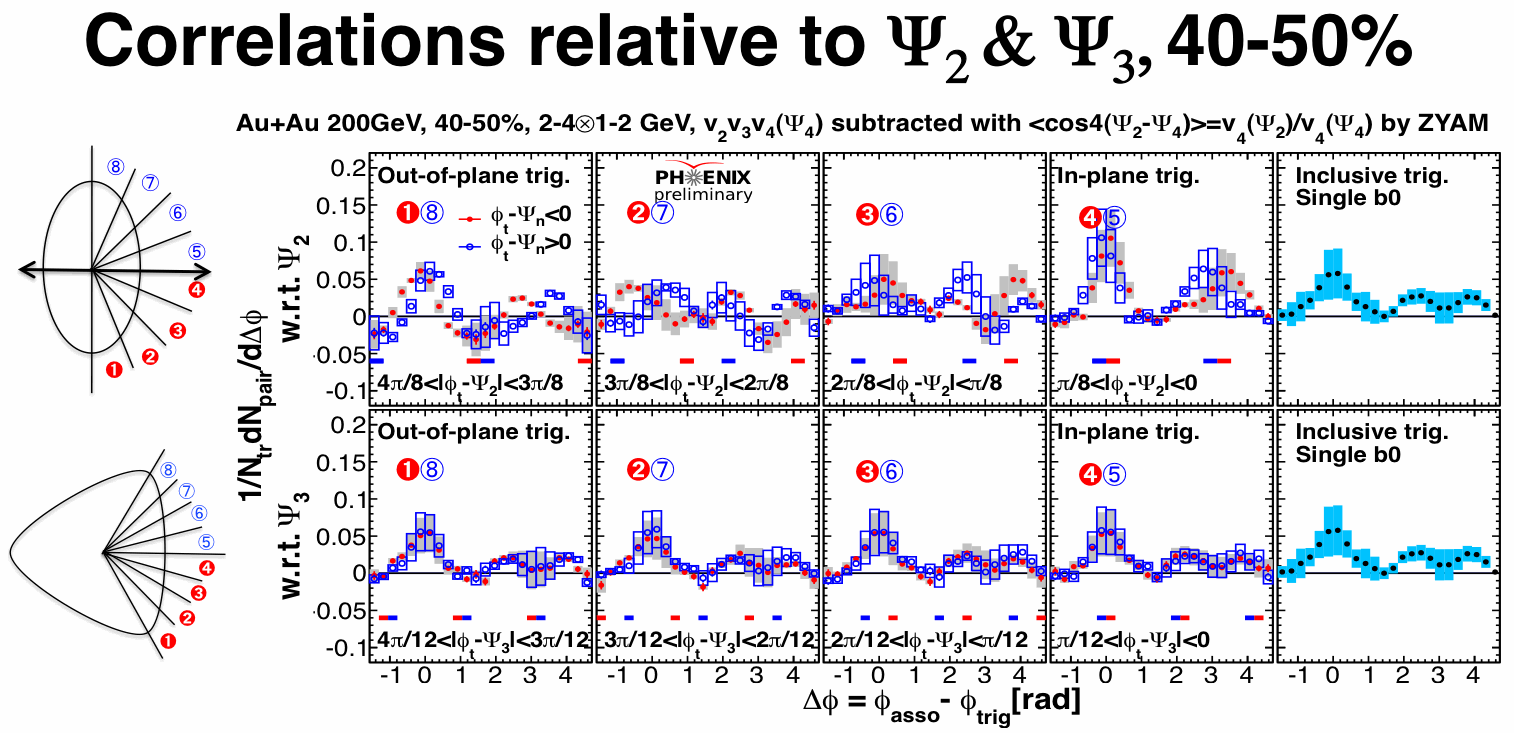 PHENIX, QM12
mid-central collisions
- strong 2 dependence and left/right asymmetry   coupling with geometry and/or expansion- almost no 3 dependence (poor 3 resolution)
23/Jun/2013, Matsumoto
ShinIchi Esumi, Univ. of Tsukuba
19
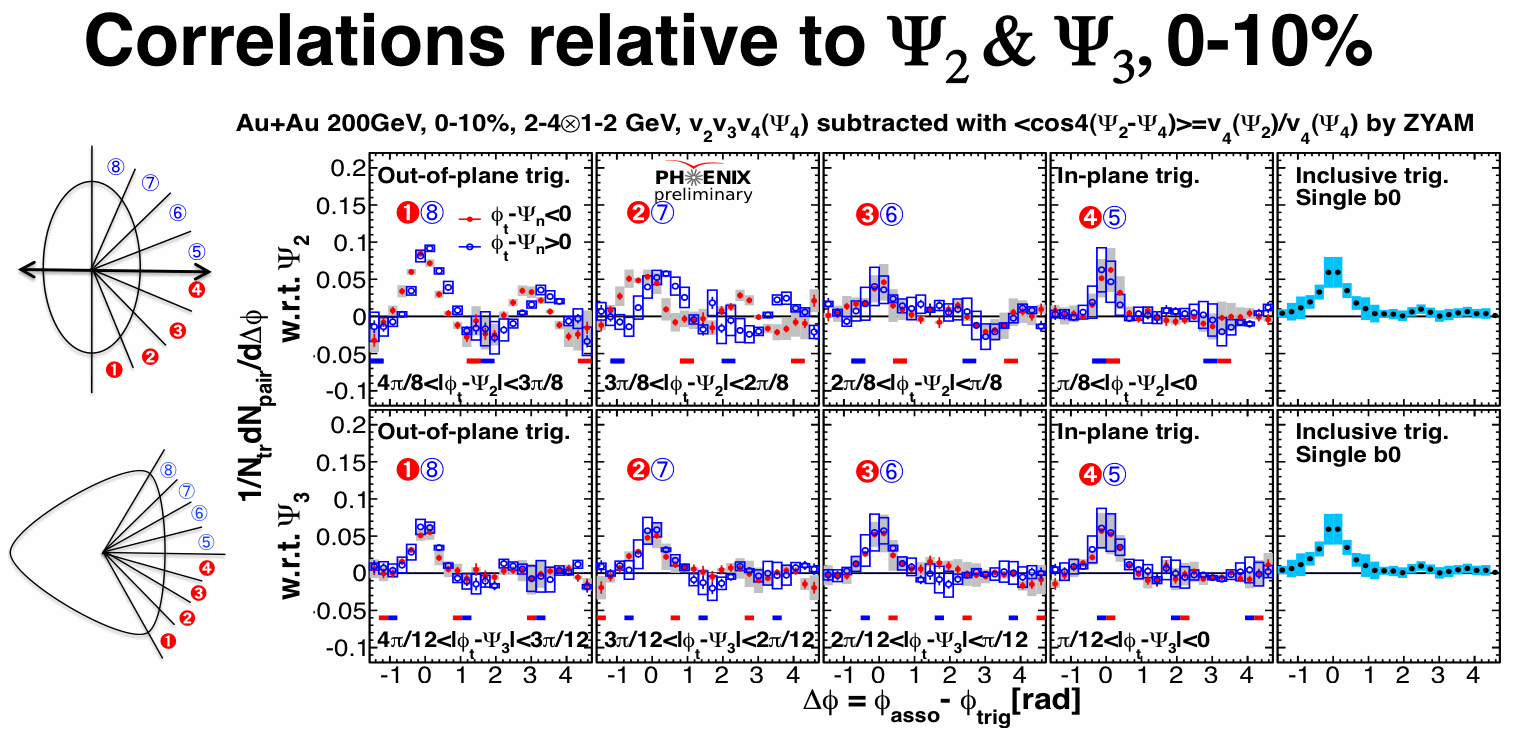 PHENIX, QM12
- out-of-plane correlation enhanced 
  (strong jet quenching and collective expansion)- some weak 3 dependence
central collisions
23/Jun/2013, Matsumoto
ShinIchi Esumi, Univ. of Tsukuba
20
Y(|∆η|>0.7) = back-to-back 2 ridges + away-side two-(left/right) Gaussian
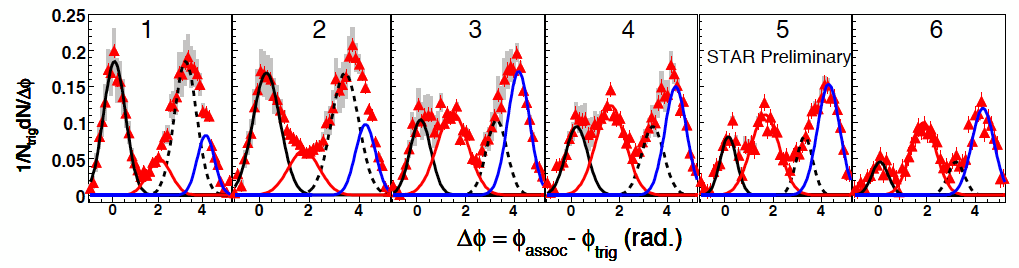 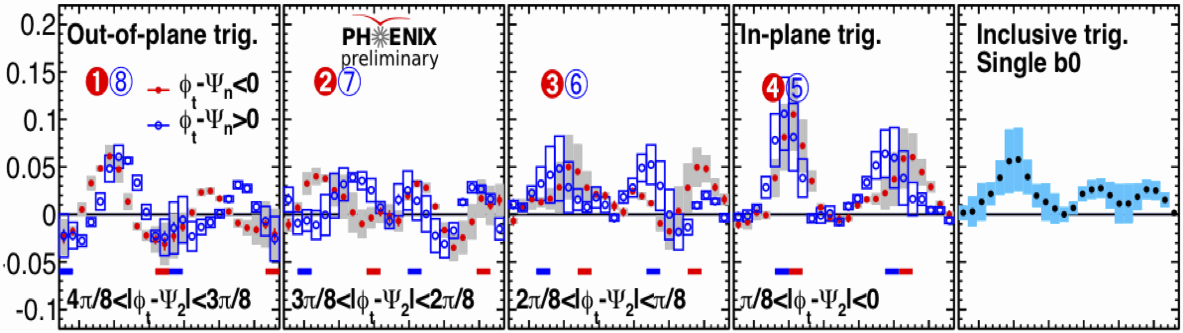 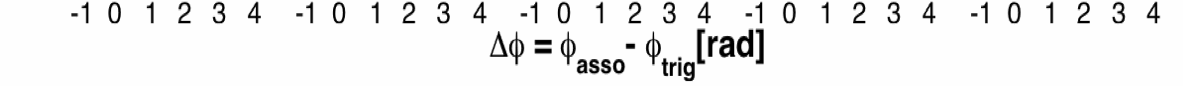 23/Jun/2013, Matsumoto
ShinIchi Esumi, Univ. of Tsukuba
21